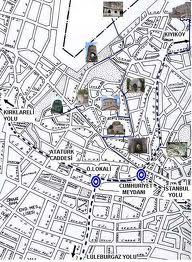 TIPTA UYGULAMA REHBERLERİ
Yrd. Doç. Dr. Turan SET
Atatürk Üniversitesi Tıp Fakültesi AD
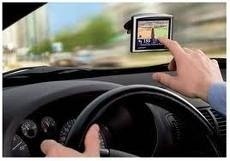 [Speaker Notes: www.gacguidelines.ca,
www.agreecollaboration.org]
Hipertansiyon tanısını nasıl koyarsınız?
Tanı kriterleriniz nelerdir?
Bu kriterler neye göre?
Hipertansiyon tanısı koyduğunuz bir hastada ilaç tercihinizi nasıl yaparsınız?
Hangi aralıklarla takip yapmalısınız?
Kontrollerde hangi muayene ve tetkikleri yapmalısınız?
     NEDEN???
Amaç
Tıpta uygulama rehberleri hakkında bilgi vermek

Hedefler
Uygulama rehberinin tanımını yapabilmek,
Uygulama rehberlerinin hazırlanma amaçlarını açıklayabilmek
Uygulama rehberi geliştirme aşamalarını sayabilmek
Uygulama rehberlerinin önemini kavramak
Uygulama rehberi nedir?
Bir hastalığın, bir sorunun, bir sürecin veya bir işlemin kabul edilmiş yönetiminin kanıta dayalı özetidir.
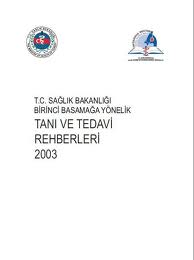 Uygulama rehberi nedir?
Belli bir klinik uygulamada hekimlere ve hastalara karar verme sürecinde yardımcı olmak üzere tasarlanmış  sistematik açıklamalardır.
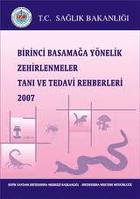 Uygulama rehberi nedir?
Doğru yapılacak uygulamayı tanımlar.
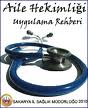 Rehberler
Sistematik olarak geliştirilmiş,
Güncel, 
Kanıta dayalı 
   olmalıdır.
Uygulama Rehberleri Hazırlanma Amaçları
Uygulama rehberleri, hastaların uygun tedaviyi; 
o gün için geçerli olan, 
bilimsel, 
kanıta ve geniş fikir birliğine dayalı olarak
     almasını sağlamak
Uygulama Rehberleri Hazırlanma Amaçları
Klinik uygulamalardaki farklılıkları azaltmak, 
Sağlık hizmetlerinde alınan sonuçların beklentilere yakın olmasını sağlamak
Uygulama Rehberleri Hazırlanma Amaçları
Zararlı, etkinliği kanıtlanmamış yada gereksiz klinik uygulamaları azaltmak,
Hastaların tedavisini en az riskle, en yararlı şekilde ve kabul edilebilir bir maliyet ile yapabilmek,
Sağlık hizmeti kalitesini yükseltmek
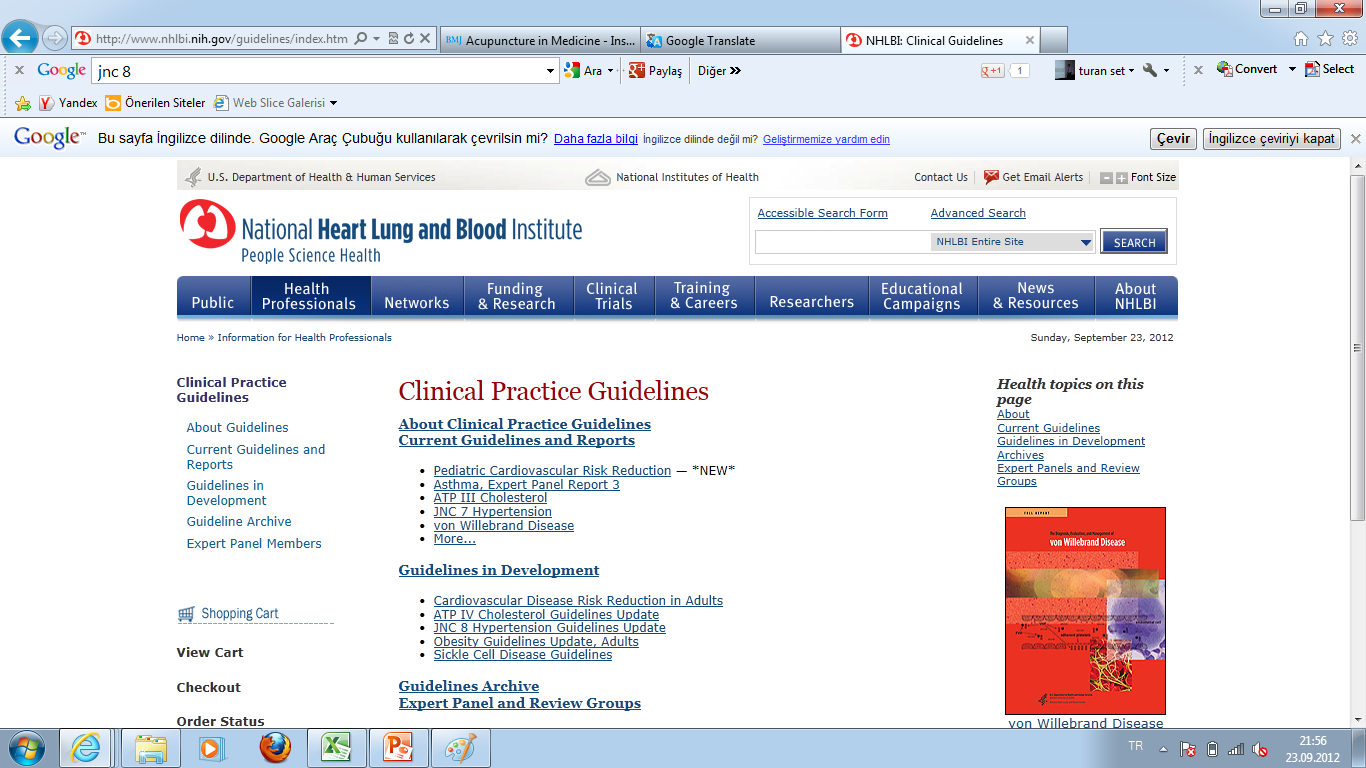 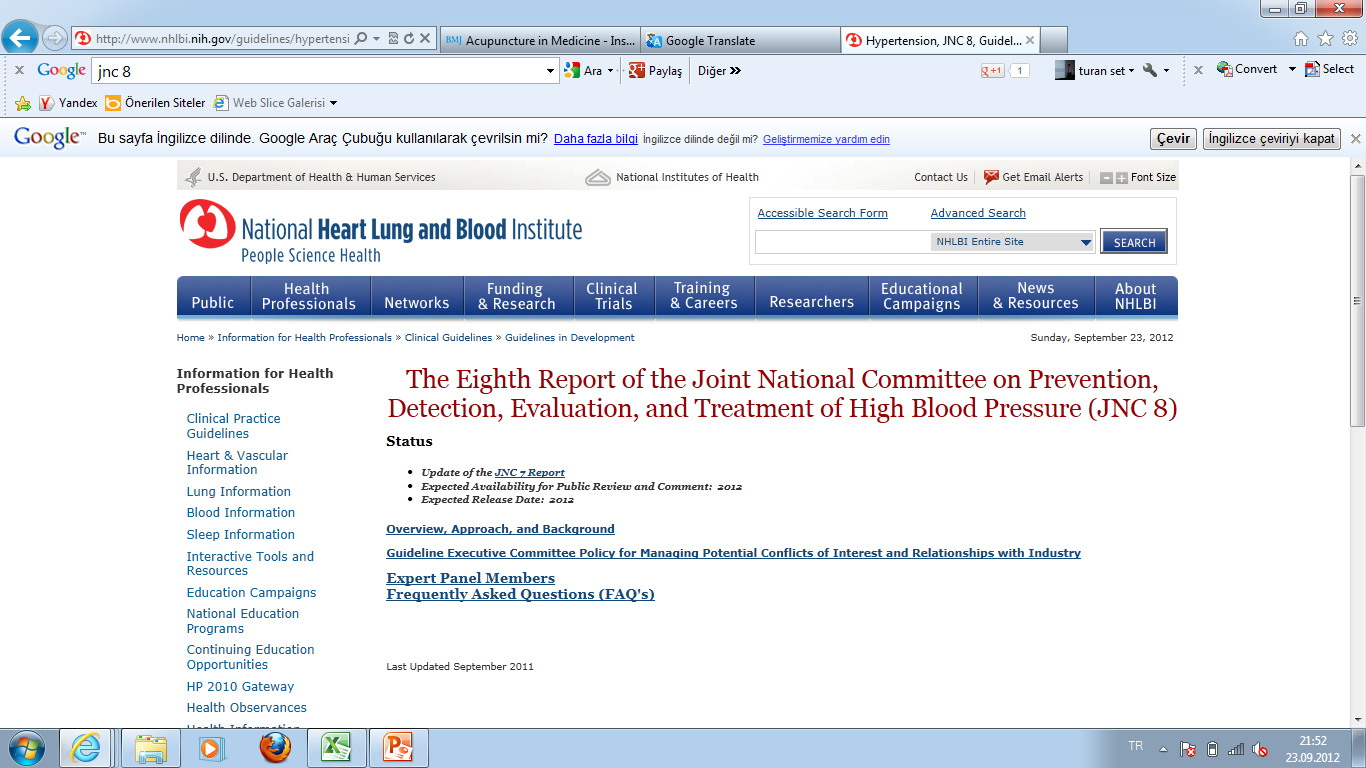 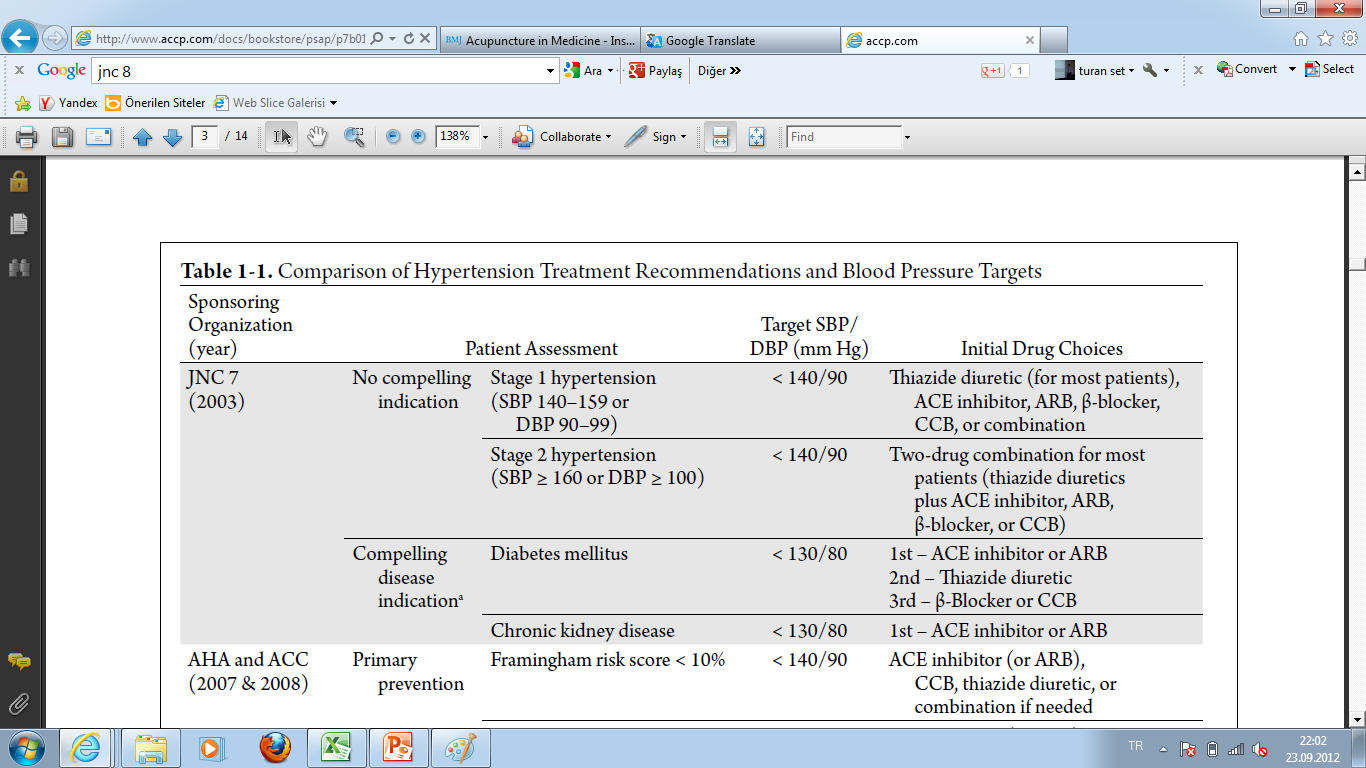 Kanıta Dayalı Uygulama Rehberlerinin Geliştirilmesi
[Speaker Notes: Panel başkanı ve panel
üyeleri her bir konu için ayrı ayrı seçilmelidirler. Panellerde konu ile ilgili her gruptan temsilcinin olması tercih edilmelidir, hekim, hemşire, eczacı, varsa sağlık ekonomisti, idari sorumlu, ve ilgili diğer disiplinlerin temsilcileri gibi.]
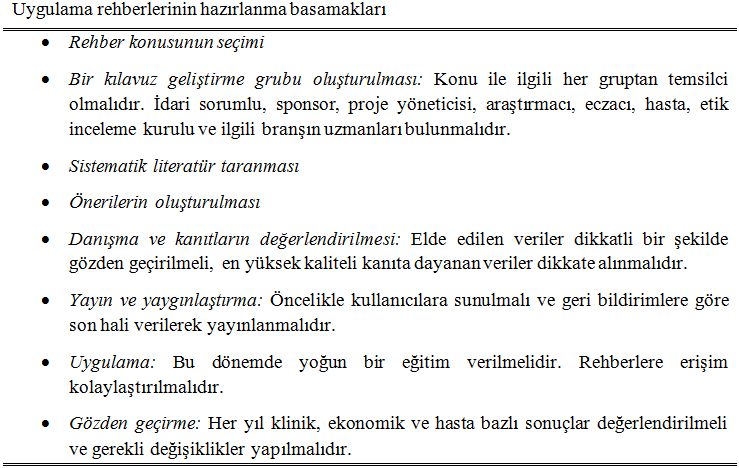 Tıpta Uygulama Rehberlerinin Önemi
Gereksiz hasta sevklerinin engellenmesine yardımcı olurlar,
Kaynakların daha etkili kullanılmasını sağlarlar,
Sürekli tıp eğitiminin bir parçasıdırlar,
Bilimsel gelişmeyi tetiklerler,
Gelecekte yapılması gereken araştırmalara ışık tutarlar
Tıpta Uygulama Rehberlerinin Önemi
Klinisyenler için; en iyi uygulamalara ilişkin evrensel standartların oluşturulmasına,
Sağlık hizmeti kullanıcılarının, sağlık hizmetlerinden ne beklemeleri gerektiği konusunda eğitilmesine yardımcı olur.
http://www.performans.saglik.gov.tr/index.php?pid=88
Tıpta Uygulama Rehberlerinin Önemi
Hekimlere karar verme sürecinde katkıda bulunurlar
Kalite iyileştirme programlarında hekimlerin uygulamalarını değerlendirmede yararlı olurlar
Gereksiz ve kanıta dayalı olmayan uygulamaları sınırlamada yardımcı olurlar
Tıpta Uygulama Rehberlerinin Önemi
Sürekli profesyonel gelişime ve kalite iyileştirmeye katkıda bulunurlar
Klinik uygulamalardaki farklılıkları azaltırlar. 
Hasta bakımı için adım adım yol haritaları oluşmasını sağlayabilirler
Rehberlere dayanılarak performans kriterleri geliştirilebilir (örneğin; pnömonili hastalarda kan kültürü alımı, altı saat içinde antibiyotik tedavisine başlama, seçilen antibiyotiklerin rehbere uyumu, v.b.)
Acil Serviste Astım Atağı Tedavisi (Çocuk)
Acilde Astım Atak Tedavisi (Erişkin)
Birinci basamakta gebe izlemi
Tıpta Uygulama Rehberleri
Rehberler karar verme sürecinde destek araçlarıdır
Uygulanması zorunlu protokoller değildir
Doğru uygulanmadıkları takdirde işe yaramazlar
Rehberin düzgün uygulanabilmesi için yeterli zaman, ekipman, donanımlı personel, bölümler arası koordinasyon olması gerekmektedir.
Dr. H. Erdal AKALIN. Klinik Uygulama Rehberleri ve Kanıta Dayalı Tıp
Özet
Tıpta uygulama rehberi nedir?
Uygulama rehberlerinin amaçları nelerdir?
Uygulama rehberleri nasıl olmalıdır, her uygulama rehberi kullanılır mı?